COTM4242– procurement management and contracts administration
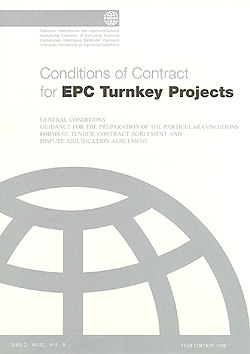 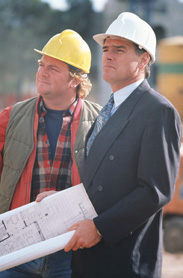 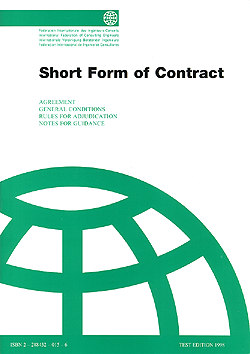 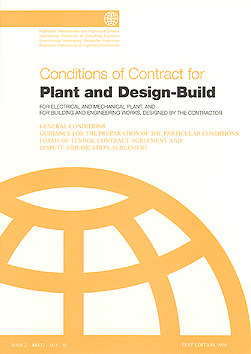 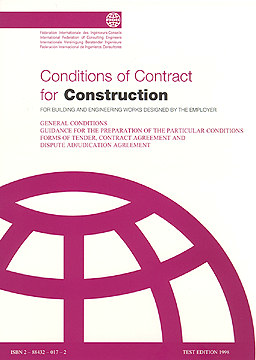 Meseret Hussen(MSc)
1
COTM 4242: procurement management and contracts administration
CHAPTER 3 CLAIMS AND DISPUTE RESOLUTION 3.2 Dispute Resolution
Outline
Claims
1. Dispute
2. Construction Disputes
3. Dispute Resolution 
4. Dispute Resolution Mechanisms
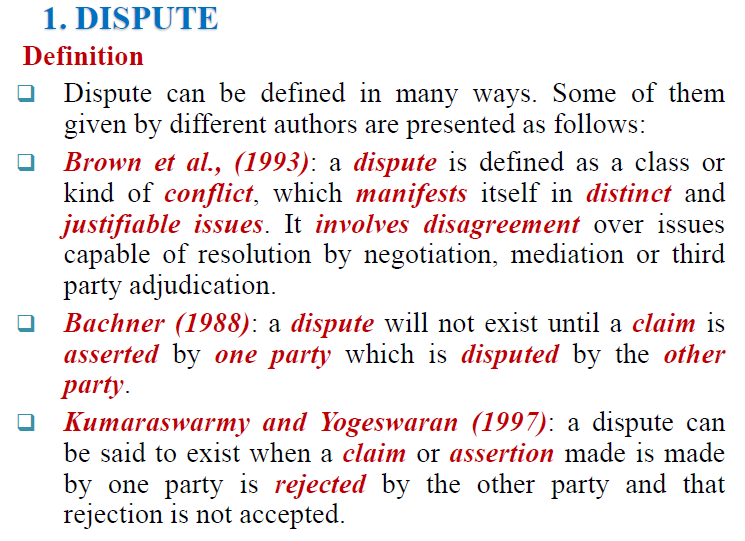 Cont…..
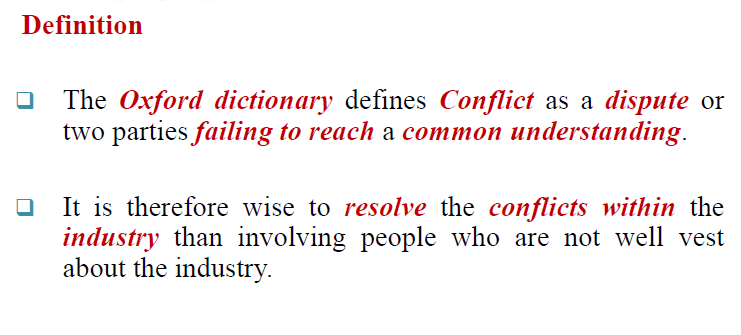 Cont….
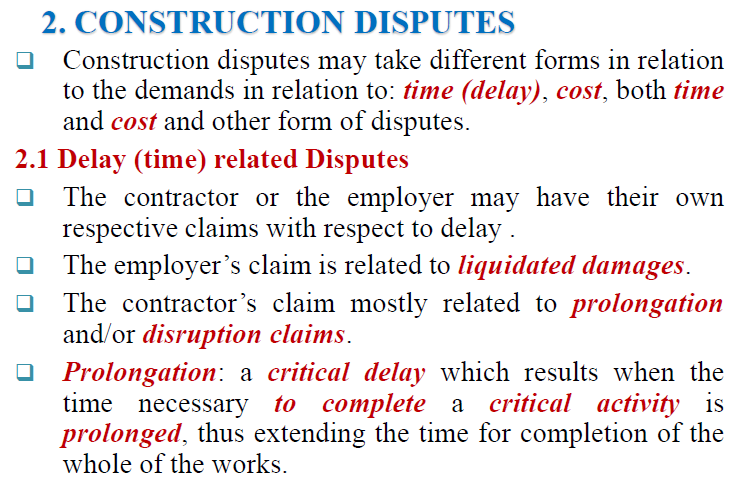 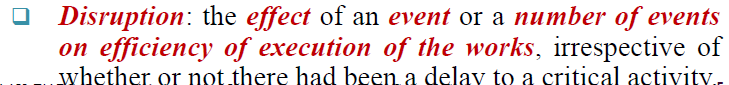 Cont…
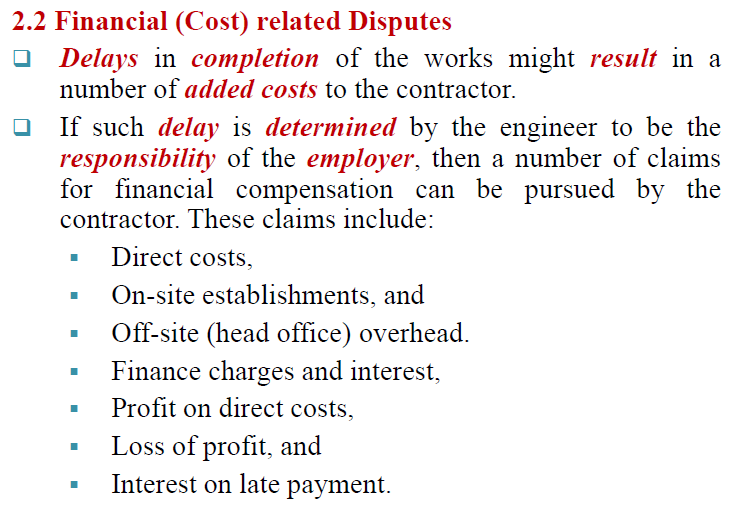 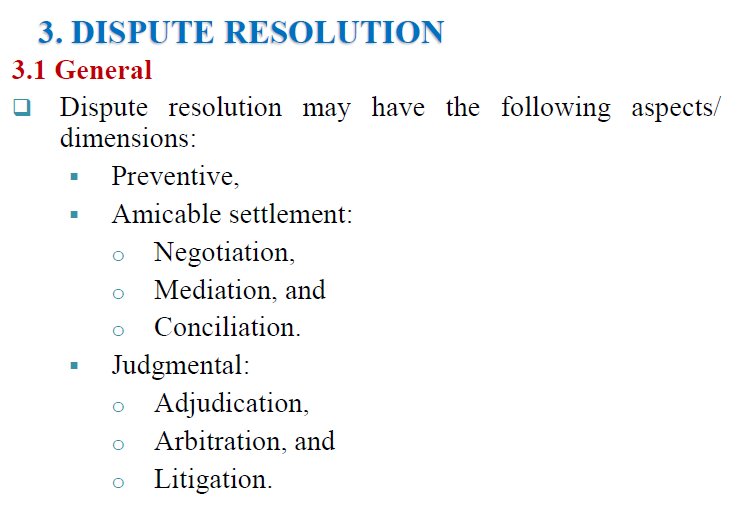 Cont…
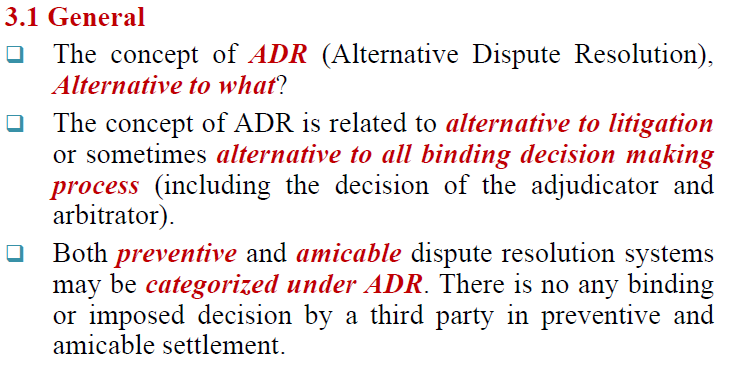 Cont….
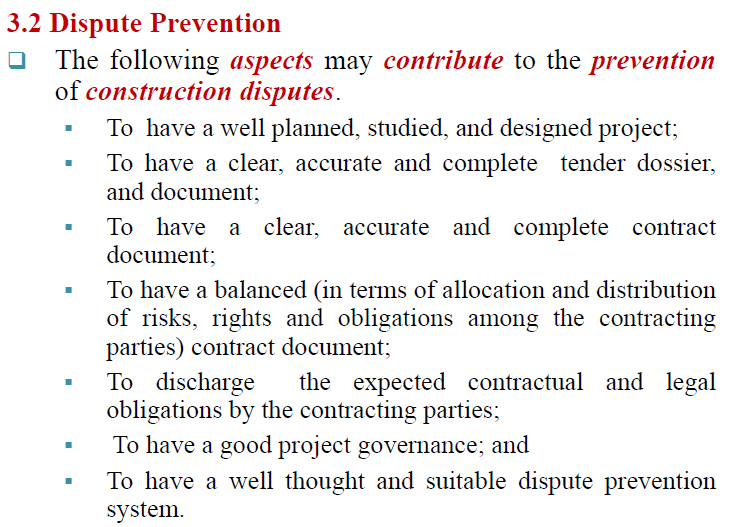 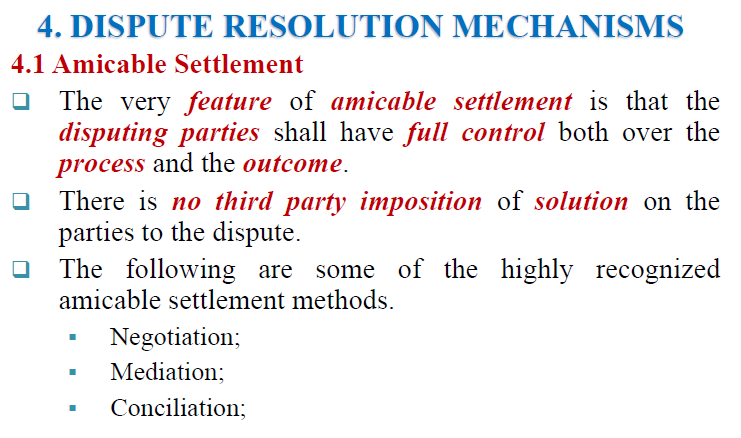 Cont…
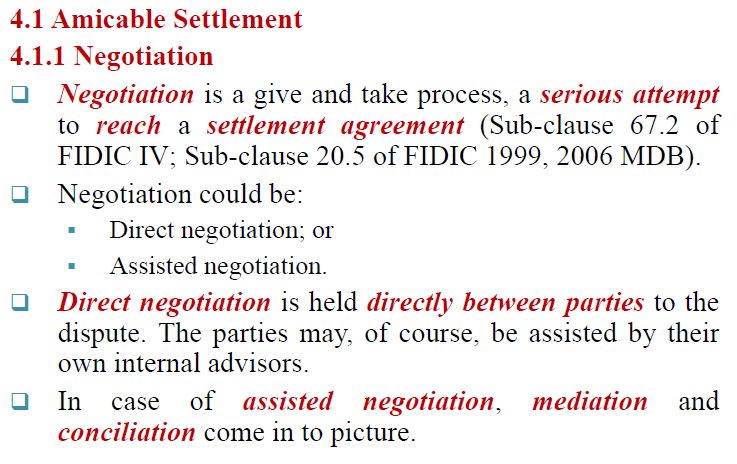 Cont…
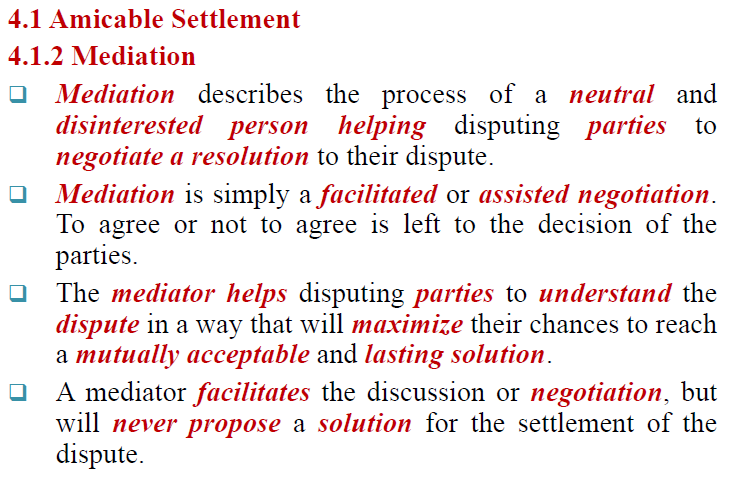 Cont….
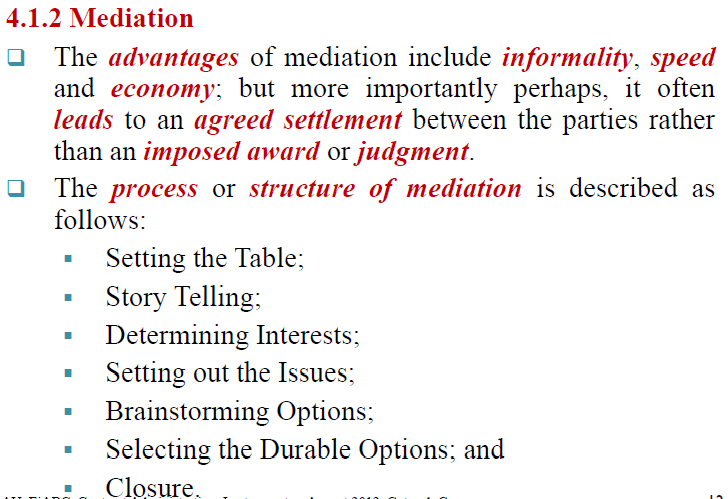 Cont….
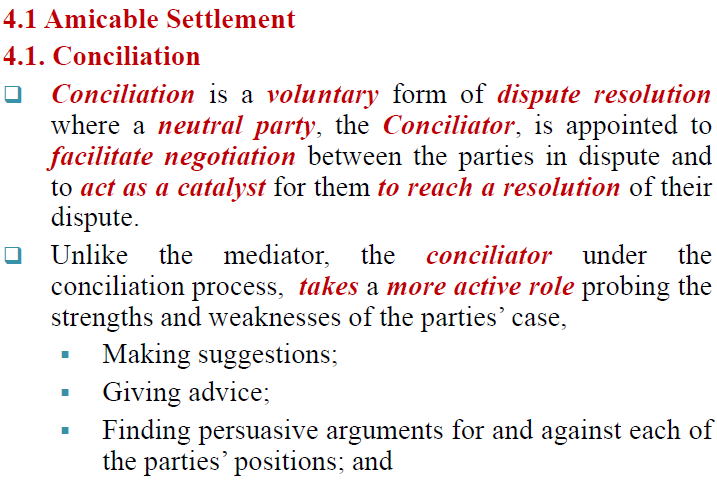 Cont….
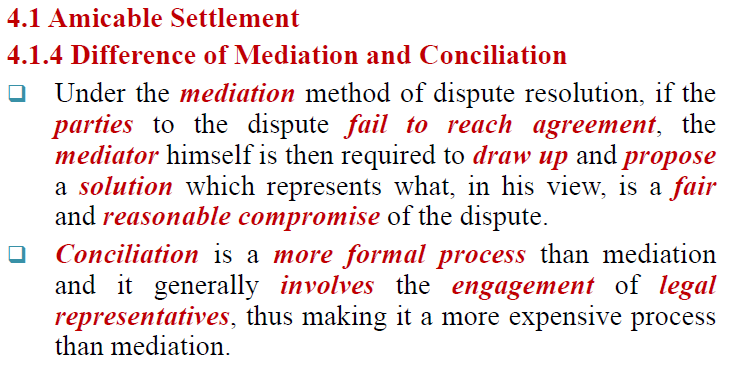 Cont…
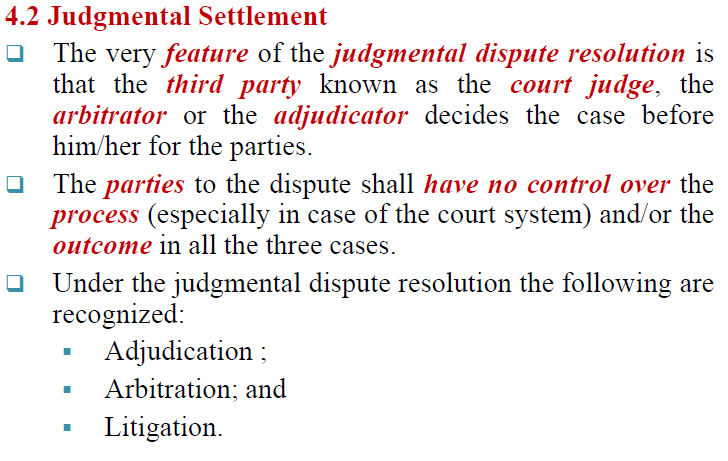 Cont…
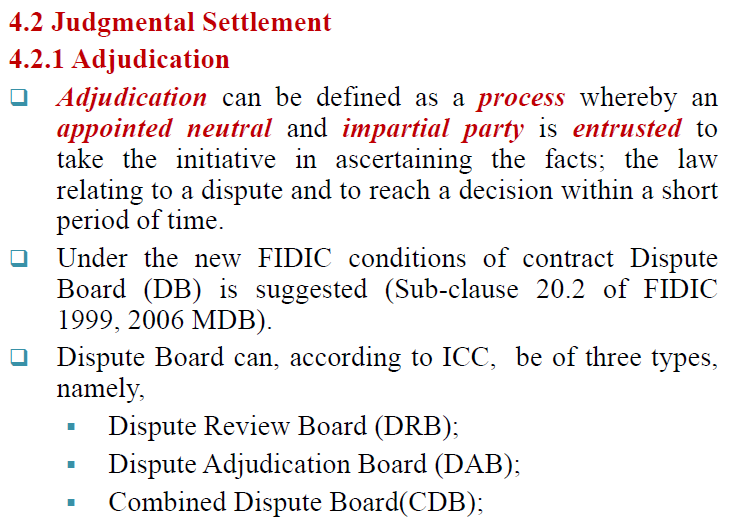 Cont…
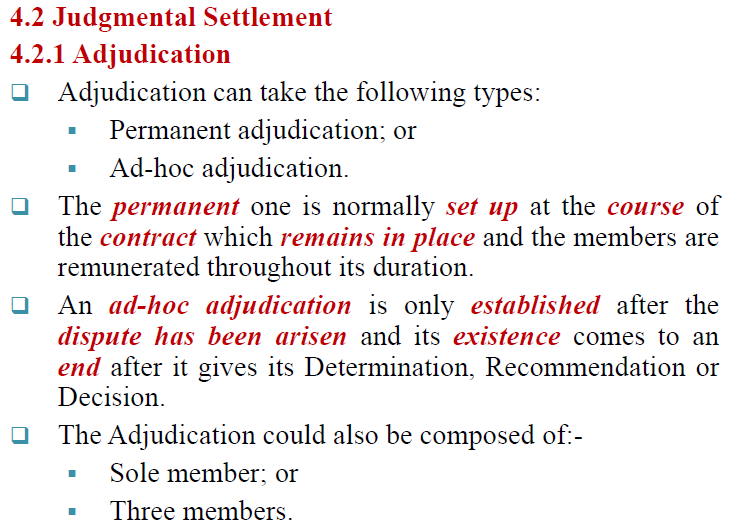 Cont…
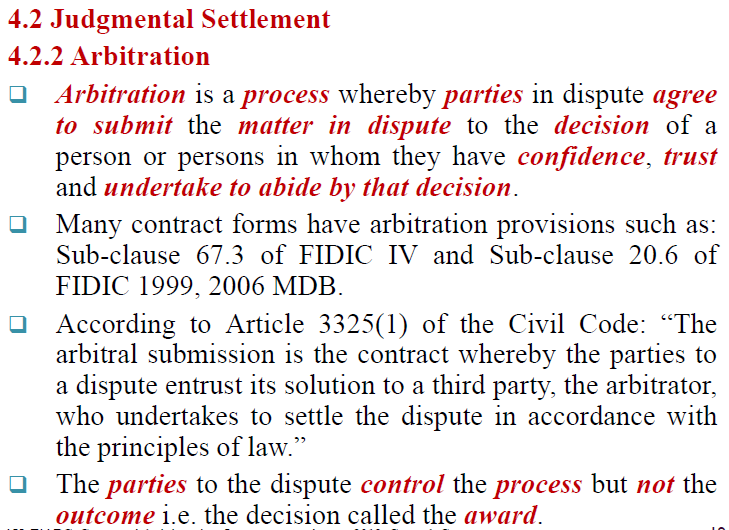 Cont…
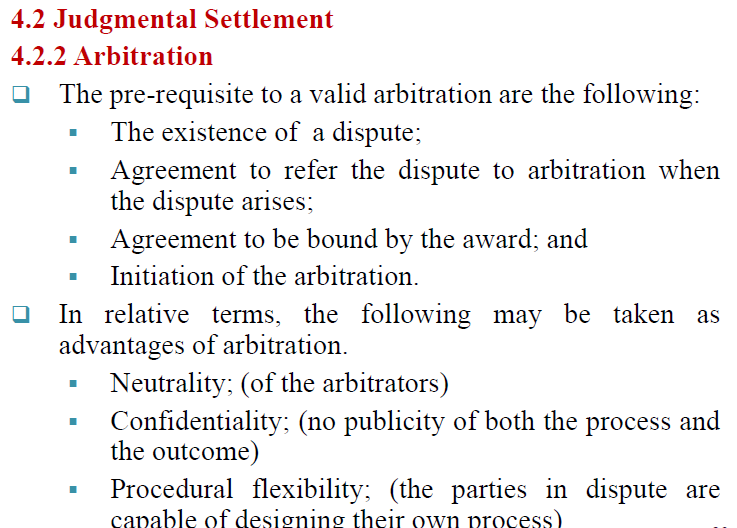 Cont…
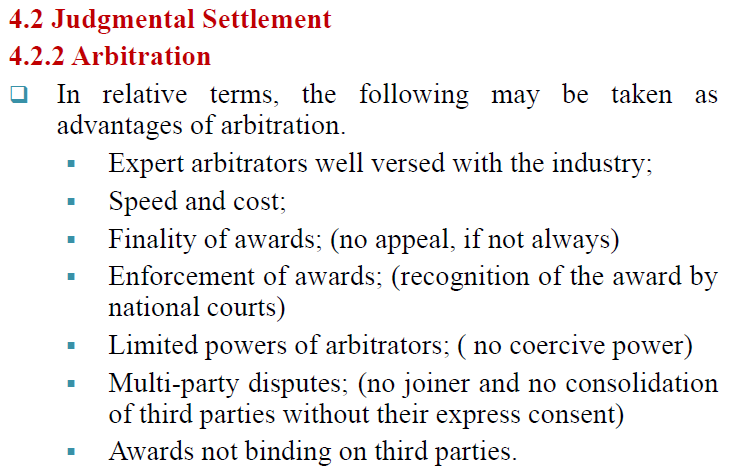 Cont…
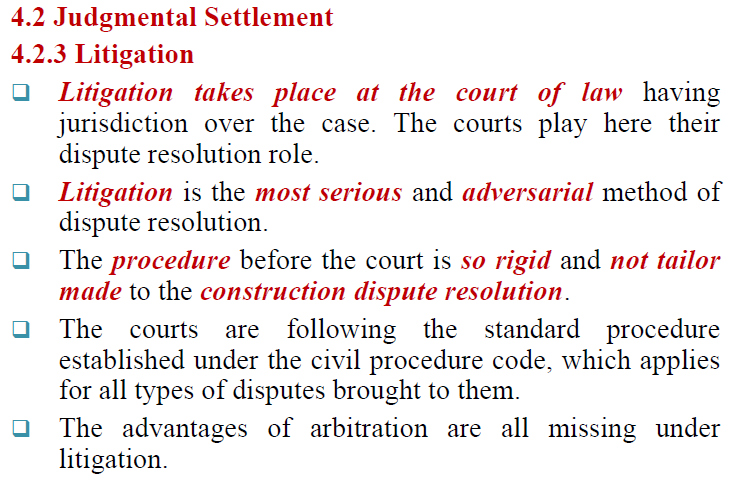 Cont…
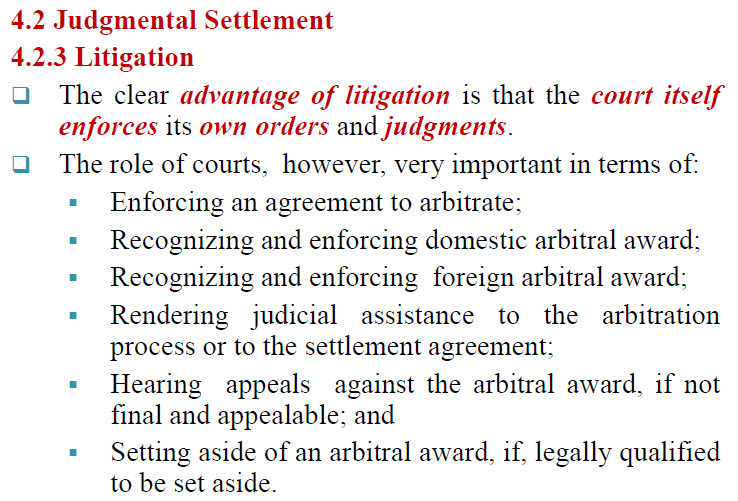 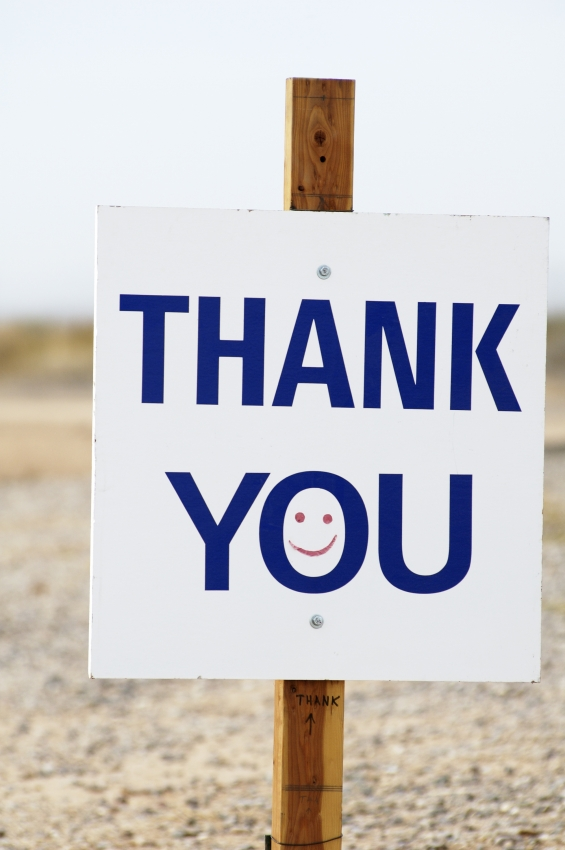 THE  END
Pre-by Ermias Solomon.
25